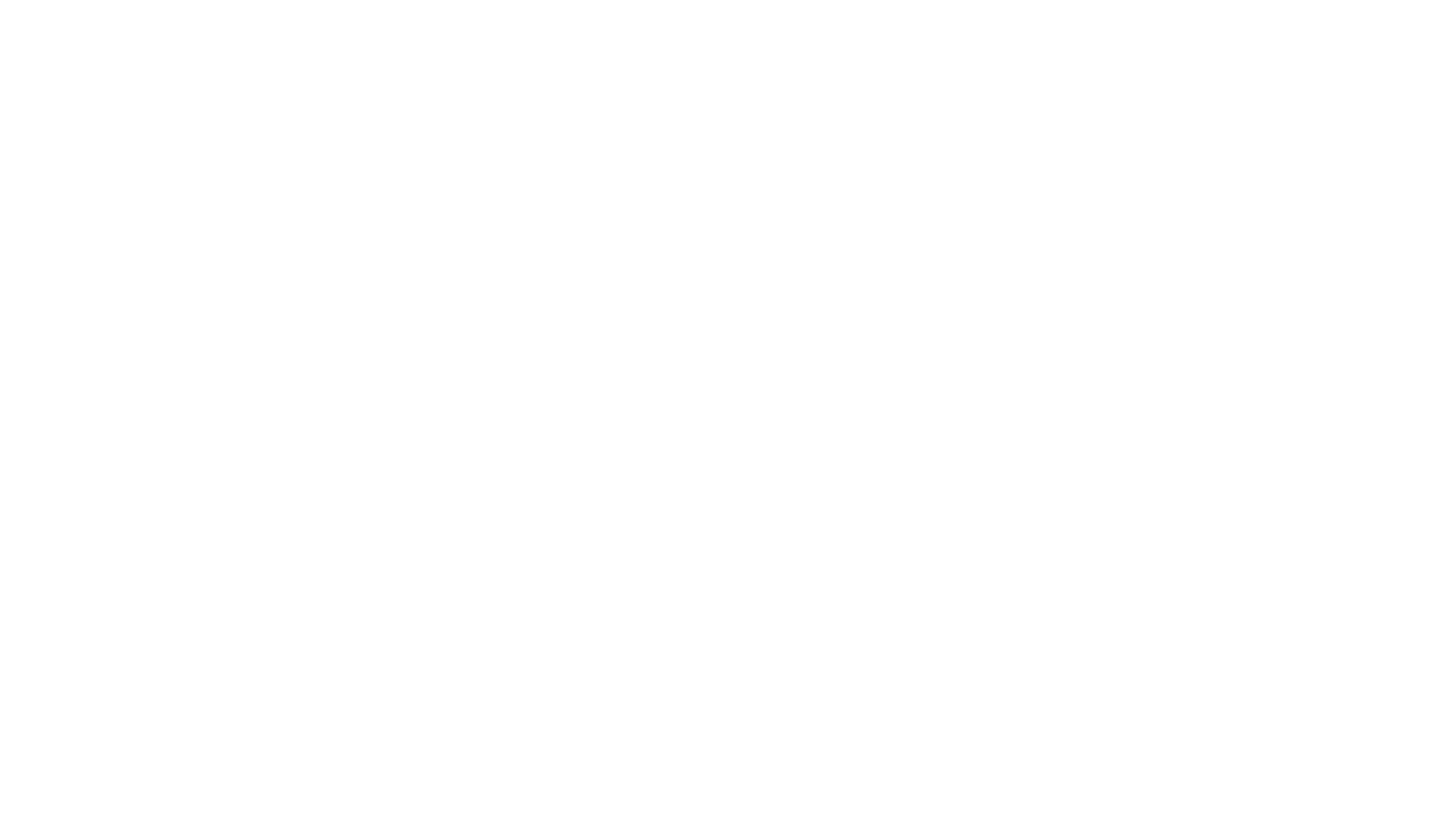 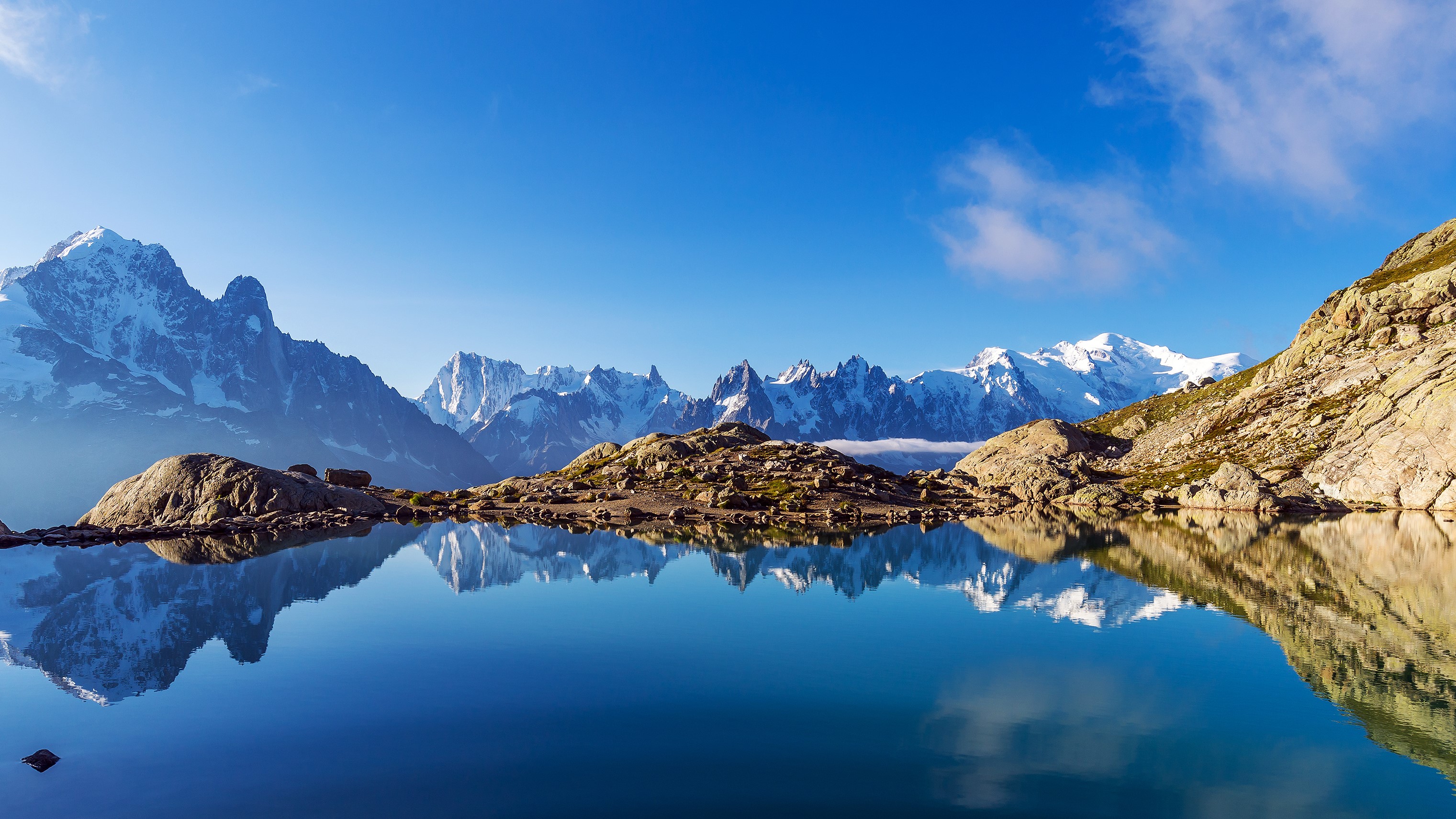 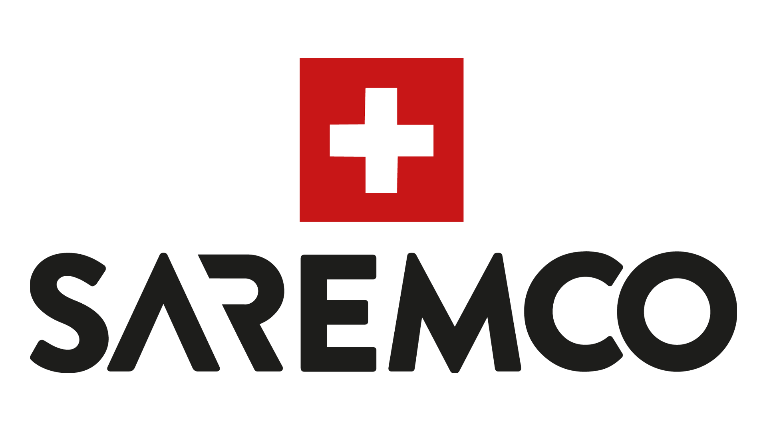 SO REDUZIEREN SIE IHR ALLERGIERISIKO.
Eine Patienten-Information zu Kunststoff-Zahnfüllungsmaterialien
saremco.ch
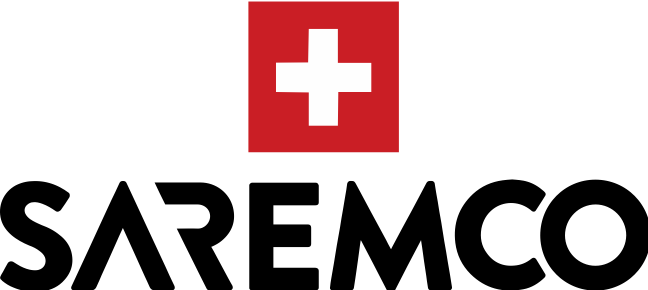 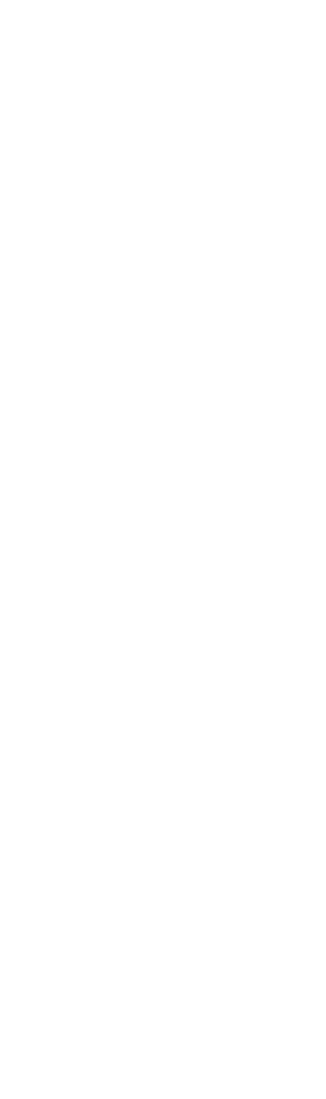 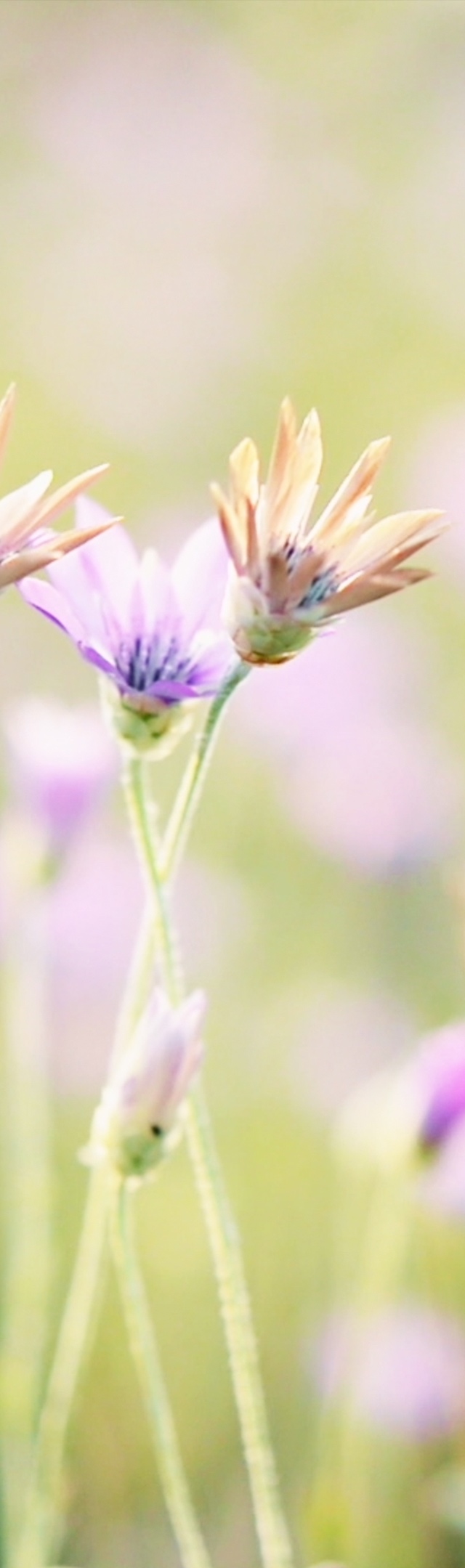 WUSSTEN SIE?
Immer mehr Patienten reagieren mit Nebenwirkungen auf Kunststoff-Zahnfüllungsmaterialien.
Bereits jeder 25. Patient ist betroffen.*
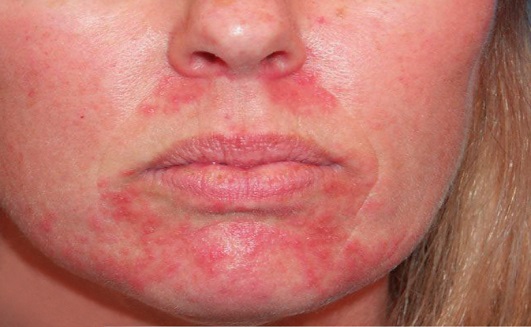 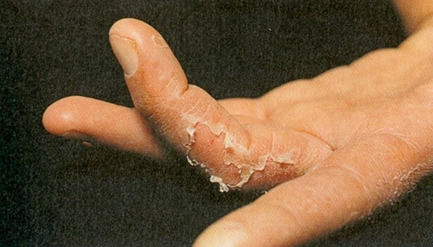 saremco.ch
* Prof. Dr. Dr. F.-X. Reichl, Politklinik für Zahnerhaltung und Parodontologie München, Swiss Dental Journal 12-2014
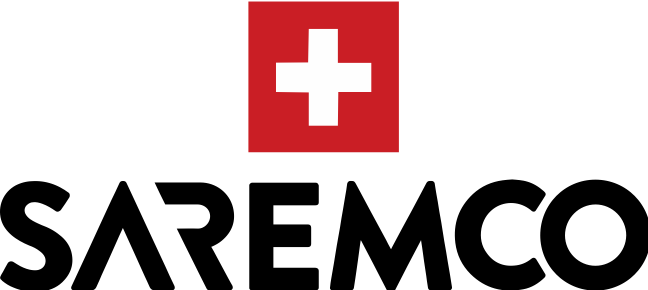 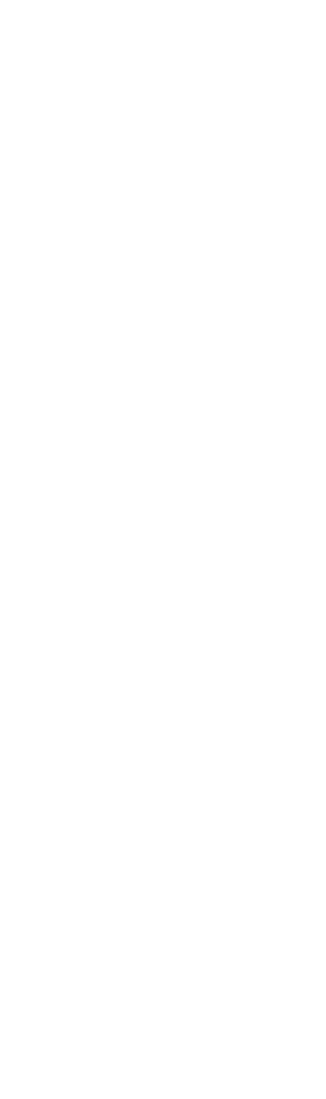 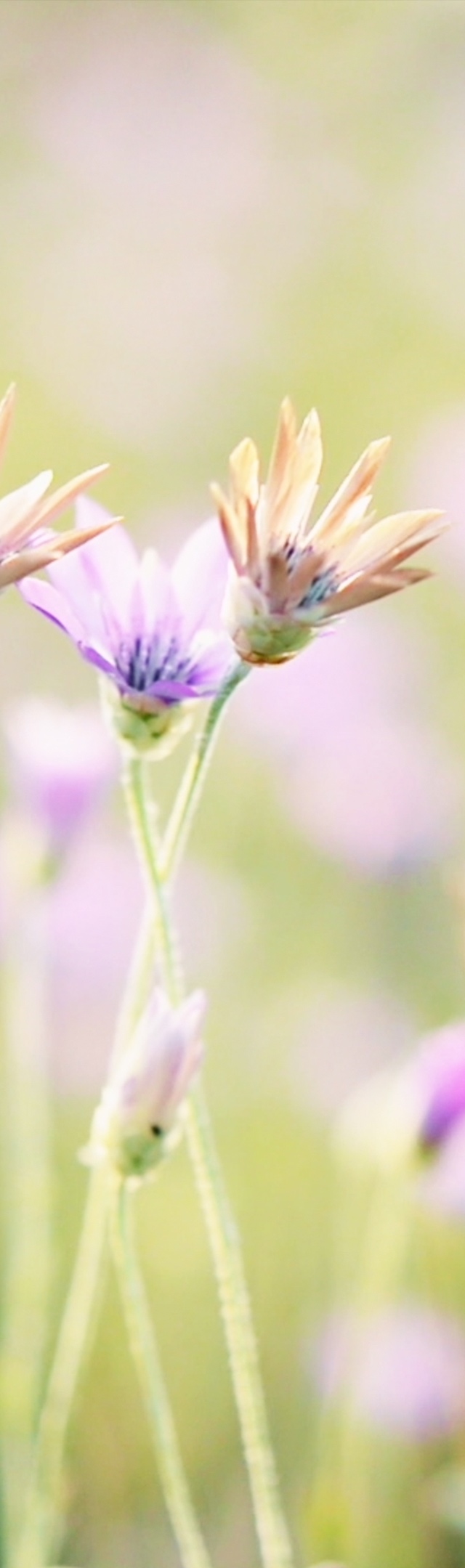 WUSSTEN SIE?
Häufige Auslöser sind die Inhaltsstoffe TEGDMA & HEMA.
Diese sind üblicherweise in Zahnfüllungsmaterialien vorhanden.
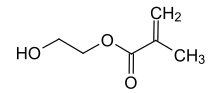 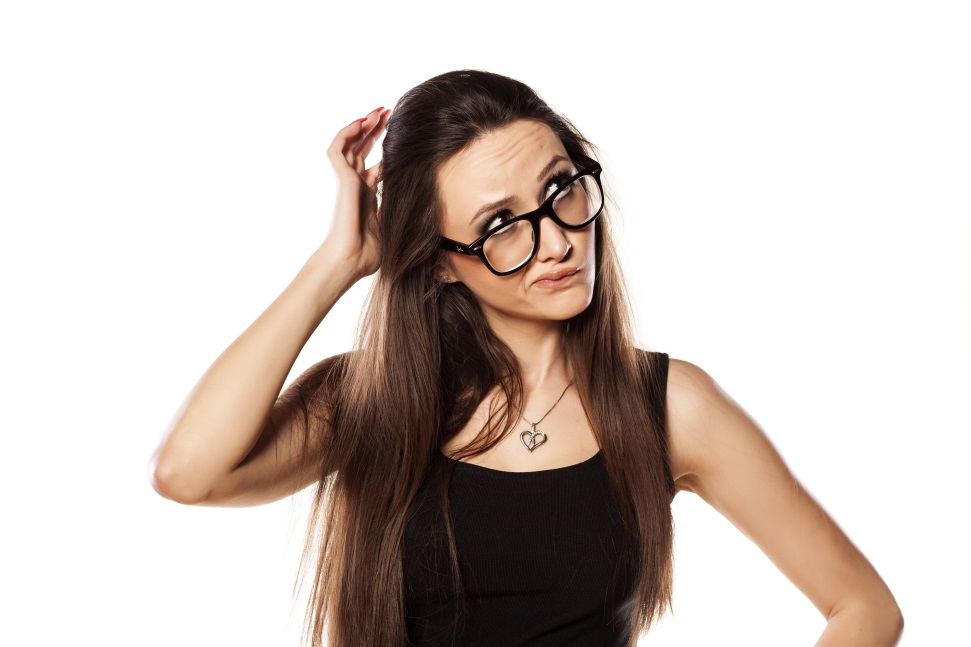 HEMA
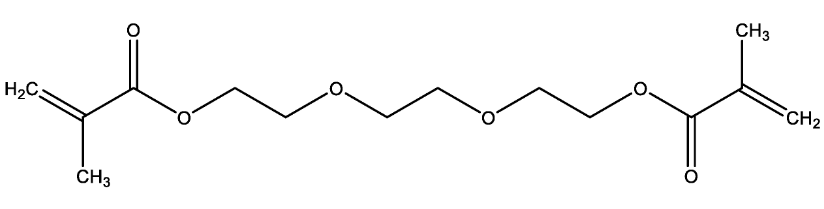 TEGDMA
saremco.ch
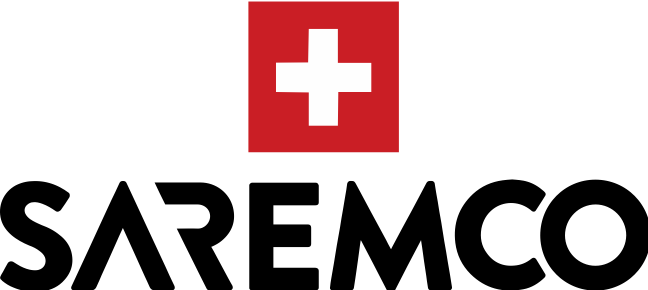 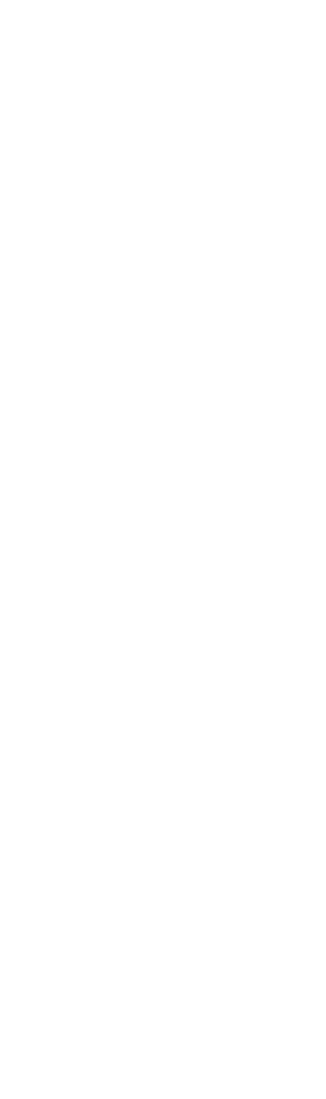 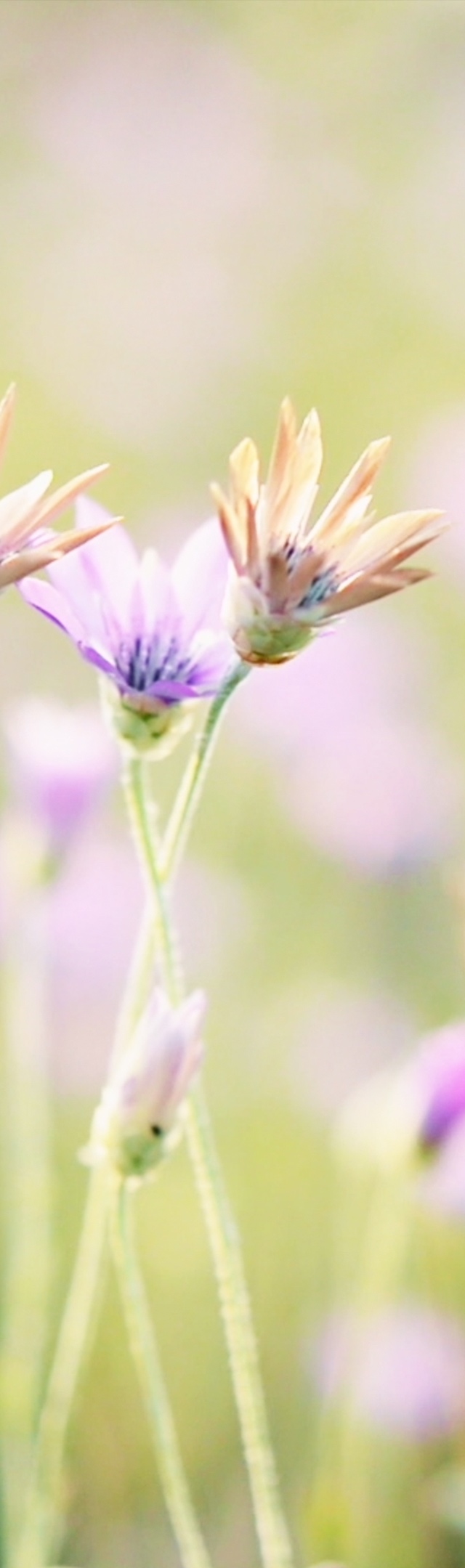 VORTEILE VON SAREMCO ZAHNFÜLLUNGEN
nachweislich frei von TEGDMA und HEMA
keine Nebenwirkungen auf diese Inhaltsstoffe
natürliche Zahnfarben
langlebig und haltbar
Schweizer Qualitätsprodukt
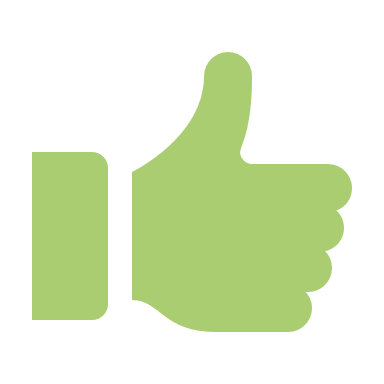 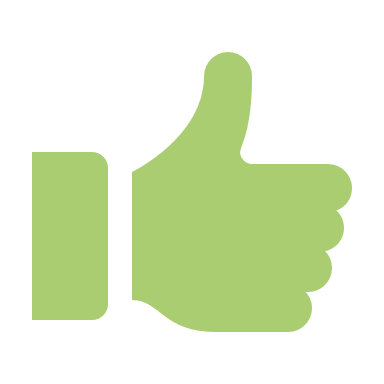 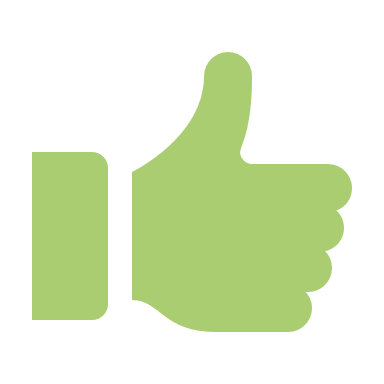 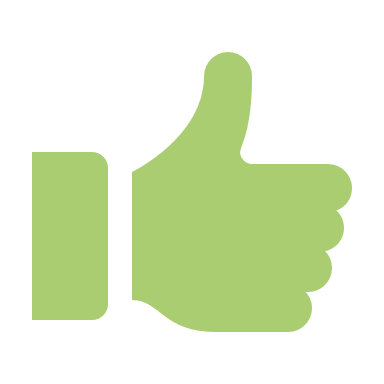 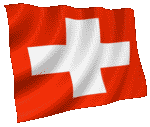 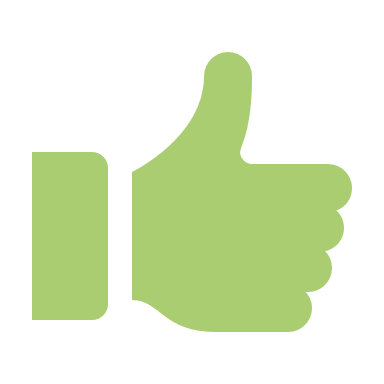 saremco.ch
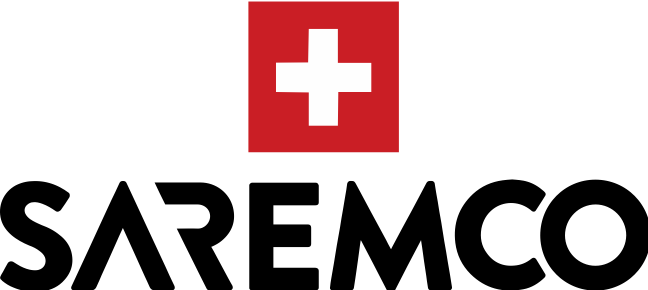 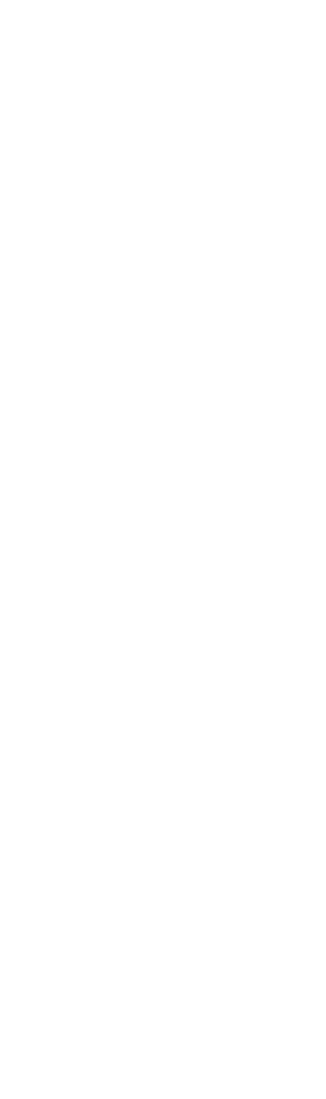 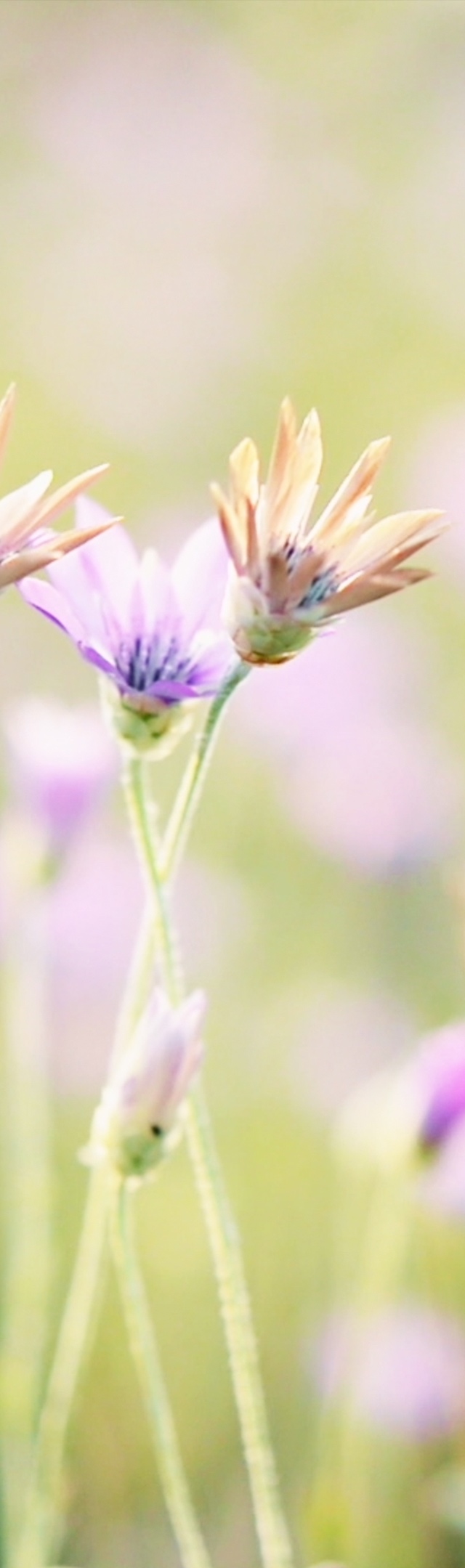 Es gibt auch TEGDMA und HEMA freie Haftmittel für Zahnspangen (Brackets & Retainer) 

Entwickelt von SAREMCO
Erhältlich bei DENTAURUM
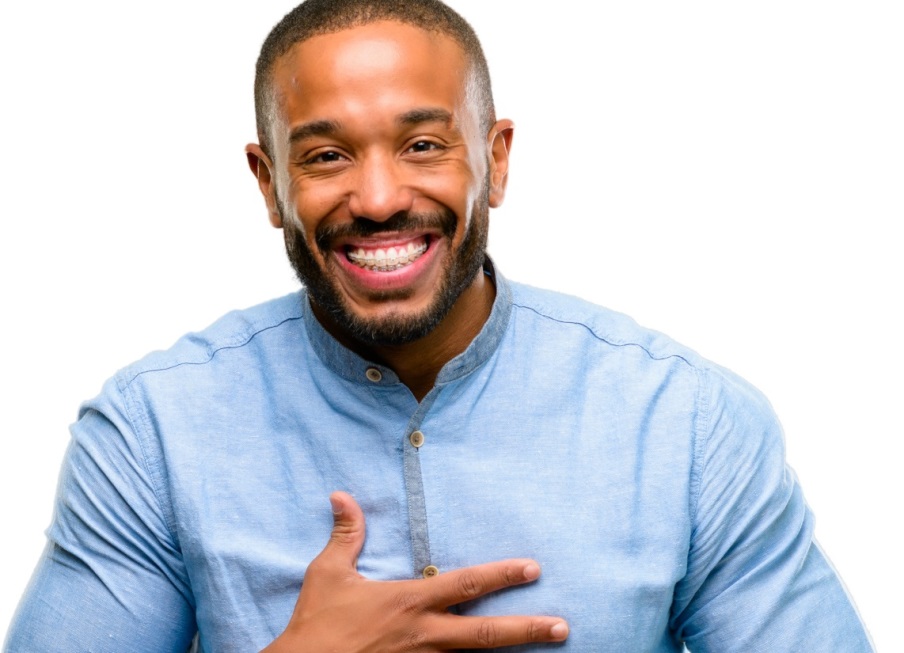 saremco.ch
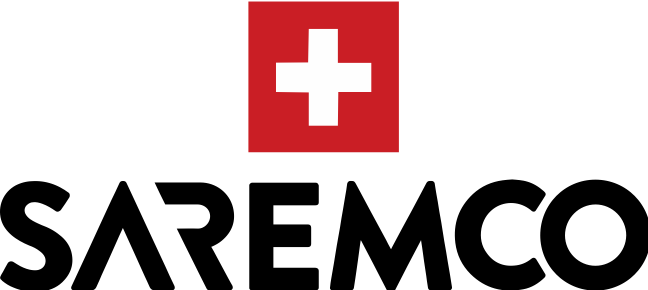 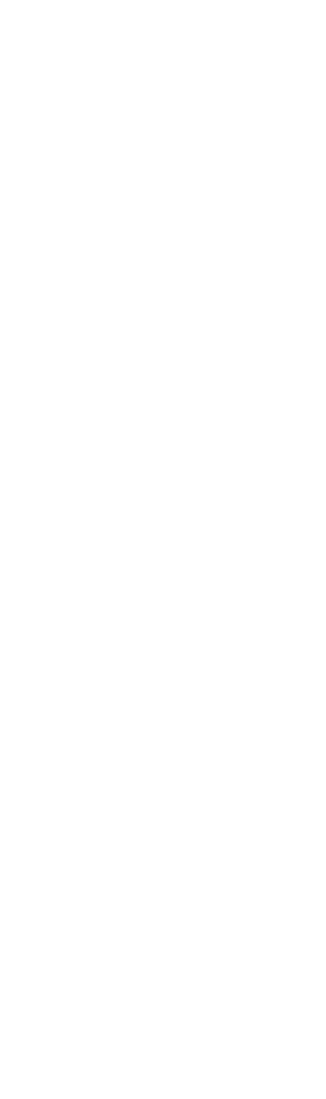 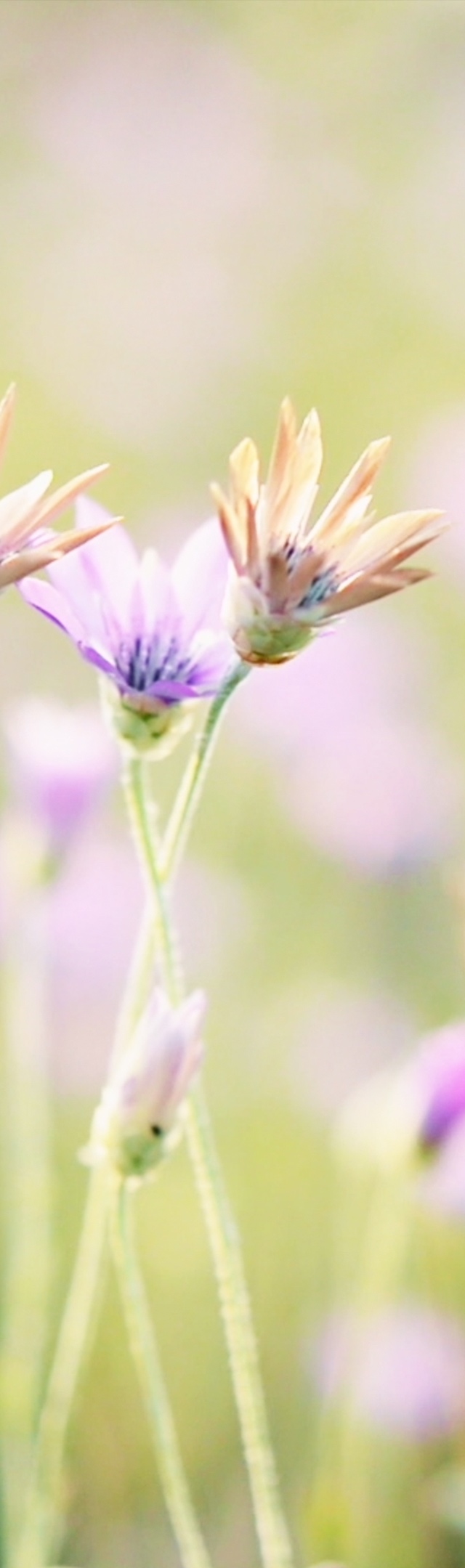 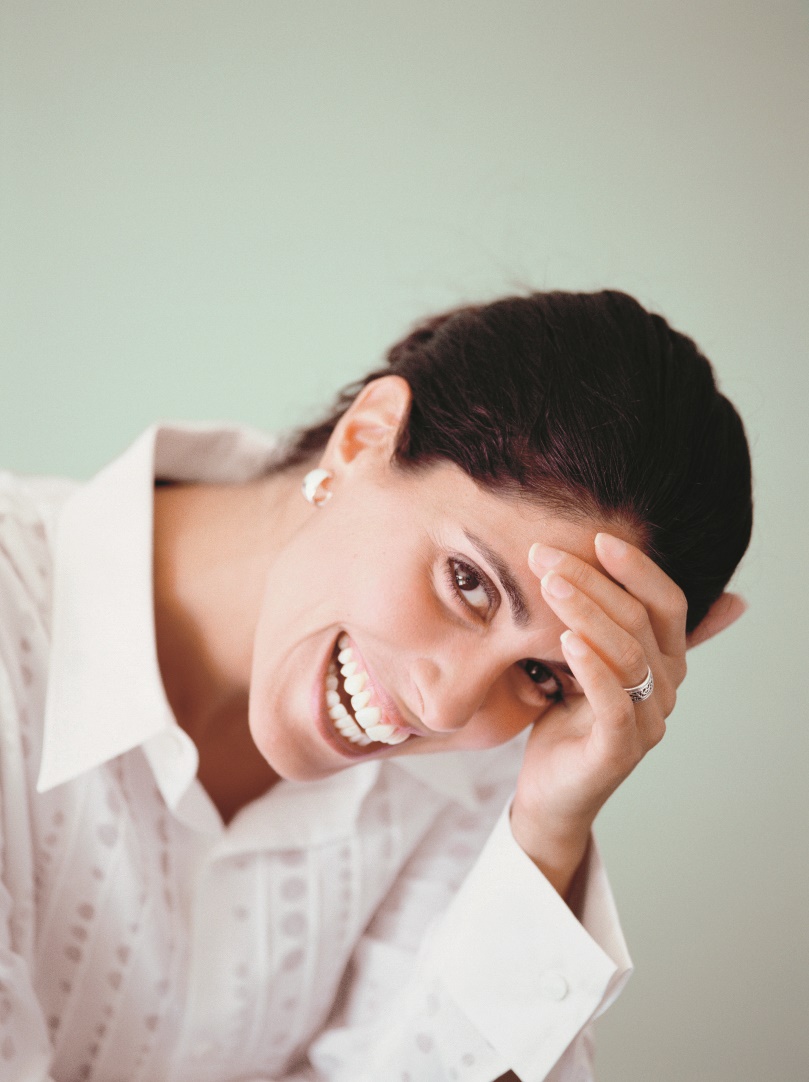 Sprechen Sie mit Ihrer Praxis über verträgliche Zahnmaterialien!
saremco.ch
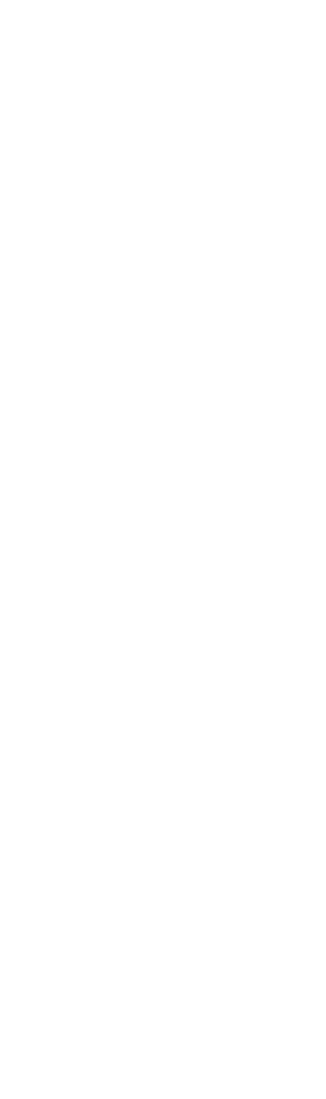 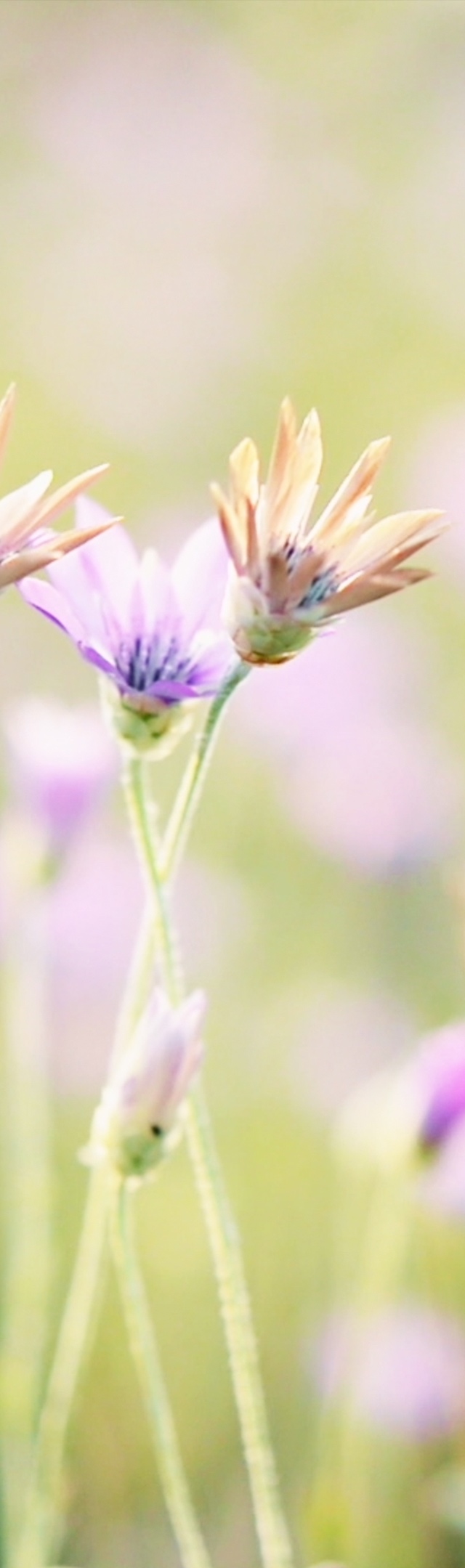 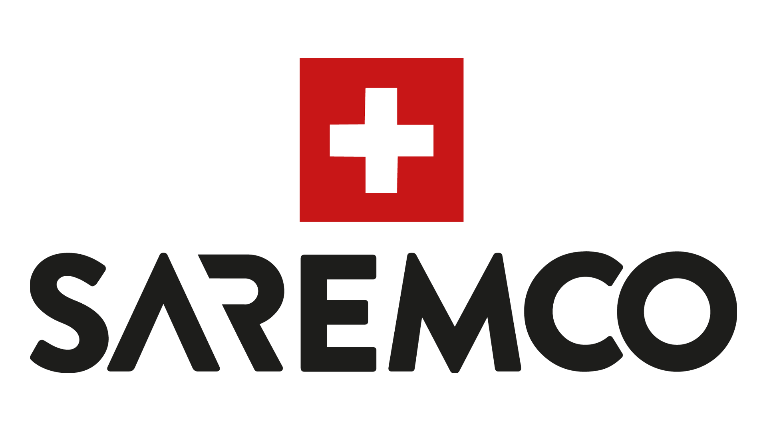 YOUR HEALTH 
IS IMPORTANT TO US
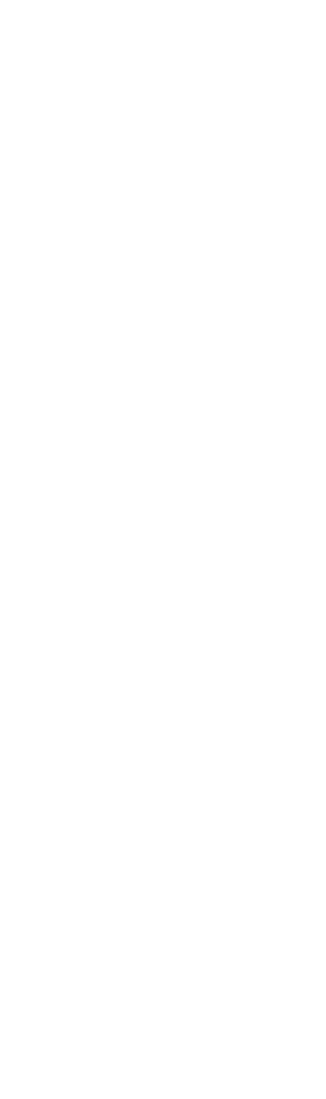 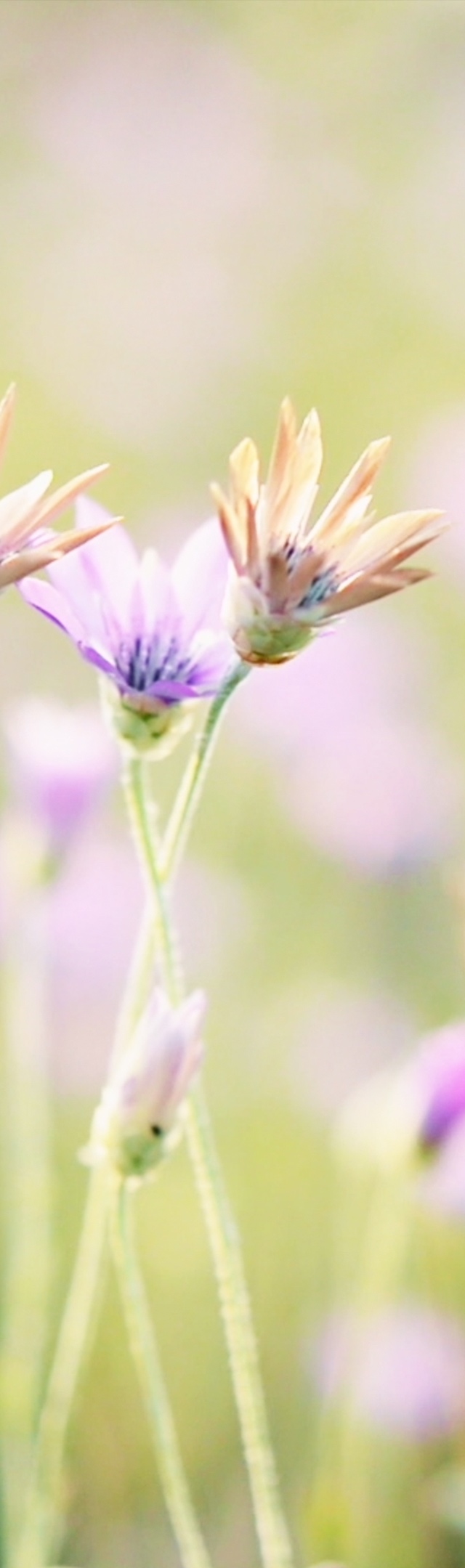 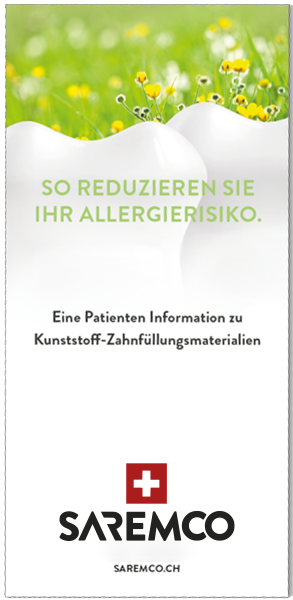 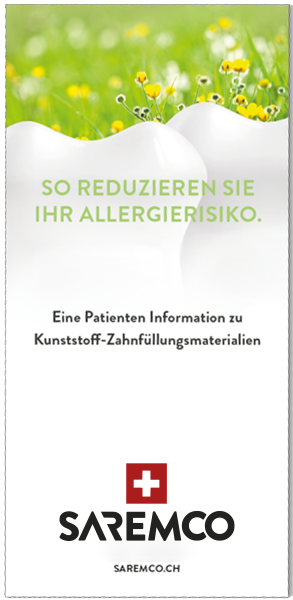 Nehmen Sie unsere Broschüremit nach Hause!